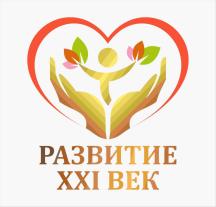 г. Москва
Детский сад ДОАНО «Развитие»

Адрес: 117186, г. Москва, Севастопольский проспект, 27 корп.2.  
Телефон:  +7(495) 120 08 88 (доб.201)
Email: deti@razvitie21vek.ru

Краткая презентация основной образовательной программы
дошкольного образования ДОАНО «РАЗВИТИЕ»
Разработана с учетом  Примерной  основной  образовательной программой дошкольного образования, на заседании педагогичкского совета (2017год)
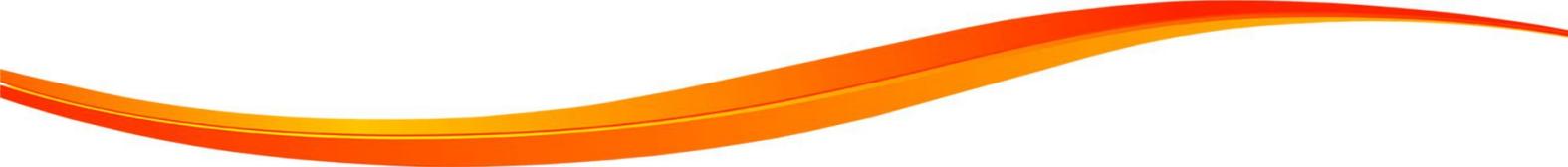 СТРУКТУРА ОСНОВНОЙ ОБРАЗОВАТЕЛЬНОЙ ПРОГРАММЫ ДОАНО «Развитие»
ЧАСТЬ ПРОГРАММЫ ФОРМИРУЕМОЙ УЧАСТНИКАМИ ОБРАЗОВАТЕЛЬНЫХ 
ОТНОШЕНИЙ
ОБЯЗАТЕЛЬНАЯ ЧАСТЬ ПРОГРАММЫ
НЕ БОЛЕЕ 40%
НЕ МЕНЕЕ
60%
Основная  общеобразовательная программа дошкольного образования (далее - Программа, Образовательная программа) Дошкольная Образовательная Автономная Некомерческая Организация (ДОАНО) «Развитие» является нормативно-управленческим документом дошкольного учреждения, характеризующим специфику содержания образования, особенности организации образовательного процесса, характер оказываемых образовательных услуг.
Программа разработана в соответствии с Федеральным государственным образовательным стандартом дошкольного образования, утвержденным приказом Министерства образования и науки Российской Федерации от 17.10.2013 г. № 1155 с учетом комплексной образовательной программы дошкольного образования  «От рождения до школы» /Под редакцией Н.Е. Вераксы, Т.С. Комаровой, М.А. Васильевой.
Целью Образовательной Программы ДОАНО «Развития» является Целью Программы является проектирование социальных ситуаций развития ребенка и развивающей предметно-пространственной среды, обеспечивающих позитивную социализацию, мотивацию и поддержку индивидуальности детей через общение, игру, познавательно_x0002_исследовательскую деятельность и другие формы активности.
Основные участники реализации Программы дети, родители (законные представители), педагоги. 
Проектная мощность ДОАНО «Развитие» - 85 человек. 
В настоящее время в детском саду функционирует 5 групп. Принцип комплектования  групп – одновозрастные.
Содержание Образовательной Программы ДОАНО «Развитие» обеспечивает развитие личности, мотивации и способностей детей с 2 до 7 лет с учетом их возрастных и индивидуальных, гендерных особенностей в различных видах деятельности и охватывает следующие образовательные области, представляющие определенные направления развития и образования детей: 
- социально-коммуникативное развитие;
- познавательное развитие;
- речевое развитие;
- художественно-эстетическое развитие;
- физическое развитие.
Задачи социально-коммуникативного развития:
усвоение норм ценностей, принятых в обществе, включая моральные и нравственные ценности;
развитие общения и взаимодействия ребенка со взрослыми и сверстниками;
становление самостоятельности, целенаправленности и саморегуляции собственных действий;
развитие социального и эмоционального интеллекта, эмоциональной отзывчивости, сопереживания;
формирование готовности к совместной деятельности со сверстниками;
формирование уважительного отношения и чувства принадлежности к своей семье и к сообществу детей и взрослых в Организации;
формирование позитивных установок к различным видам труда и творчества;
формирование основ безопасного поведения в быту, социуме, природе.
Задачи познавательного развития:
развитие интересов детей, любознательности и познавательной мотивации;
формирование познавательных действий, становление сознания;
развитие воображения и творческой активности;
формирование первичных представлений о себе, других людях, объектах окружающего мира, о свойствах и отношениях объектов окружающего мира (форме, цвете, размере, материале, звучании, ритме, темпе, количестве, числе, части и целом, пространстве и времени, движении и покое, причинах и следствиях и др.);
формирование первичных представлений о малой родине и Отчизне, представлений о социокультурных ценностях нашего народа, об отечественных традициях и праздниках, о планете Земля как общем доме людей, об особенностях ее природы, многообразии стран и народов мира;
расширение знаний о государственных праздниках и историческом наследии нашей страны; закрепление представления о празднике Дне Победы; формирование патриотических чувств у детей;
формирование у воспитанников высокого патриотического сознания, чувства верности своему Отечеству.
Задачи речевого развития:
овладение речью как средством общения и культуры;
обогащение активного словаря;
развитие связной, грамматически правильной диалогической и монологической речи, а также речевого творчества;
развитие звуковой и интонационной культуры речи, фонематического слуха;
знакомство с книжной культурой, детской литературой, понимание на слух текстов различных жанров детской литературы;
формирование звуковой аналитико-синтетической активности как предпосылки обучения грамоте.
Задачи художественно-эстетического развития:
развитие предпосылок ценностно-смыслового восприятия и понимания произведений искусства (словесного, музыкального, изобразительного), мира природы;
становление эстетического отношения к окружающему миру;
формирование элементарных представлений о видах искусства;
восприятие музыки, художественной литературы, фольклора; стимулирование сопереживания персонажам художественных произведений;
реализация самостоятельной творческой деятельности детей (изобразительной, конструктивно-модельной, музыкальной и др.);
формирование начал музыкально художественной культуры, формирование творческой личности ребенка через развитие его музыкальных способностей посредством слушания классической музыки, развитие стремления к поиску форм для воплощения своего замысла.
углубление знаний детей в области музыки: классической, народной, эстрадной; обучить детей вокальным навыкам; привить навыки общения с музыкой: правильно воспринимать и исполнять ее; привить навыки сценического поведения; формировать чувство прекрасного на основе классического и современного музыкального материала
Задачи физического развития:
приобретение опыта в двигательной деятельности детей, в том числе связанной с выполнением упражнений, направленных на развитие таких физических качеств, как координация и гибкость;
приобретение опыта в видах деятельности детей, способствующих правильному формированию опорно-двигательной системы организма, развитию равновесия, координации движений, крупной и мелкой моторики обеих рук, а также с правильным, не наносящем ущерба организму, выполнением основных движений (ходьба, бег, мягкие прыжки, повороты в обе стороны);
формирование начальных представлений о некоторых видах спорта;
овладение подвижными играми с правилами;
становление целенаправленности и саморегуляции в двигательной сфере;
становление ценностей здорового образа жизни, овладение его элементарными нормами и правилами (в питании, двигательном режиме, закаливании, при формировании полезных привычек и др.)
Отличительные особенности  Программы

Приоритет Программы  — это воспитание свободного, уверенного в себе человека, с активной жизненной позицией, стремящегося творчески подходить к решению различных жизненных ситуаций, имеющего свое мнение и умеющего отстаивать его.
ПрограммаДОАНО «Развитие» направлена на создание социальной ситуации развития дошкольников, социальных и 
материальных условий, открывающих возможности позитивной социализации ребенка, формирования у него доверия к миру, к людям и к себе, его личностного и познавательного развития, развития инициативы и творческих способностей посредством культуросообразных и возрастосообразных видов деятельности в сотрудничестве со взрослыми и другими детьми, а также на обеспечение здоровья и безопасности детей.
В ближайшем окружении ДОАНО «Развитие» находятся ГБОУ школа им. Н.И.Сац №626,ГБОУ школа им. Н.И.Сац №626 дошкольный корпус №7, жилые дома микрорайона Котловка.
Программа определяет содержание и организацию образовательной деятельности и направлена на решение следующих задач: 
 1) охраны и укрепления физического и психического здоровья детей, в том числе их эмоционального благополучия;
2) обеспечения равных возможностей для полноценного развития каждого ребенка в период дошкольного детства независимо от места жительства, пола, нации, языка, социального статуса, психофизиологических и других особенностей (в том числе ограниченных возможностей здоровья);
3) обеспечения преемственности целей, задач и содержания образования, реализуемых в рамках образовательных программ различных уровней (далее - преемственность основных образовательных программ дошкольного и начального общего образования);
4) создания благоприятных условий развития детей в соответствии с их возрастными и индивидуальными особенностями и склонностями, развития способностей и творческого потенциала каждого ребенка как субъекта отношений с самим собой, другими детьми, взрослыми и миром;
5) объединения обучения и воспитания в целостный образовательный процесс на основе духовно-нравственных и социокультурных ценностей и принятых в обществе правил и норм поведения в интересах человека, семьи, общества;
6) формирования общей культуры личности детей, в том числе ценностей здорового образа жизни, развития их социальных, нравственных, эстетических, интеллектуальных, физических качеств, инициативности, самостоятельности и ответственности ребенка, формирования предпосылок учебной деятельности;
7) обеспечения вариативности и разнообразия содержания Программ и организационных форм дошкольного образования, возможности формирования Программ различной направленности с учетом образовательных потребностей, способностей и состояния здоровья детей;
8) формирования социокультурной среды, соответствующей возрастным, индивидуальным, психологическим и физиологическим особенностям детей;
9) обеспечения психолого-педагогической поддержки семьи и повышения компетентности родителей (законных представителей) в вопросах развития и образования, охраны и укрепления здоровья детей.
10)  воспитывать уважение к правам и свободам человека, любви к окружающей природе, Родине, семье.
Образовательный процесс ДОАНО «Развития» выстроен с учетом Комплексной образовательной программы дошкольного образования «От рождения до школы» /под редакцией Н.Е. Вераксы, Т.С. Комаровой, М.А. Васильевой/ и с использованием парциальных программ:
Взаимодействие педагогического коллектива с семьями дошкольников
Одним из важных условий реализации основной Образовательной Программы ДОАНО «Развитие» является сотрудничество педагогов с семьей: дети, воспитатели и родители  - главные участники педагогического процесса.
Сотрудники ДОУ признают семью, как жизненно необходимую среду дошкольника, определяющую путь развития его личности.
Цель: сделать родителей (законных представителей) активными участниками педагогического процесса, оказав им помощь в реализации ответственности за воспитание и обучение детей.

Задачи, решаемые в процессе организации взаимодействия педагогического коллектива ДОАНО «Развитие» с родителями воспитанников
Приобщение родителей к участию в жизни детского сада
Повышение педагогической культуры родители
Изучение и обобщенние лучшего опыта семейоного воспитания
Виды взаимодействий дошкольного учреждения с семьями воспитанников
Взаимодействие – способ организации совместной деятельности, которая осуществляется на основании социальной перцепции и с помощью общения
Сотрудничество – это общение на равных, где ни одной из сторон взаимодействия не принадлежит привилегия указывать, контролировать, оценивать
В детском саду разработана система взаимодействия  с родителями, которая включает:
  -  ознакомление родителей с содержанием работы  ДОУ, направленной на  развитие ребенка;
- участие родителей в жизни детского сада (режимные моменты, участие в составлении планов спортивных и культурно-массовых мероприятий, помощь в подготовке мероприятий и пр.)
- целенаправленную работу, пропагандирующую общественное дошкольное воспитание в его разных формах;
- обучение конкретным приемам и методам воспитания и развития ребенка в разных видах детской деятельности на семинарах-практикумах, консультациях и открытых занятиях.
Планируемые результаты сотруднечества ДОАНО «Развитие»
с семьями воспитанников

1. Сформированность у родителей представлений о сфере педагогической деятельности
2. Овладение родителями практическими умениями и навыками воспитания и обучения детей дошкольного возраста
3. Фотрмирование устойчивого интереса родителей к активному включению в общественную деятельность!